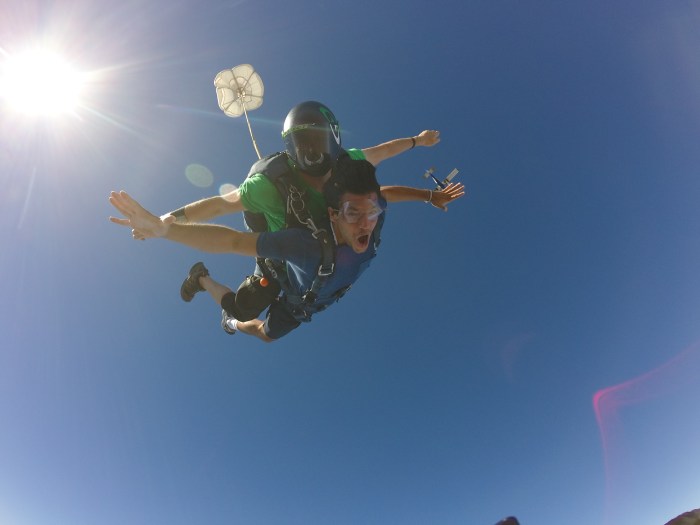 Christian Carmody
Entrepreneur & Part-time wanderer
Spring Style 20XX
Introduction
My name is Christian Carmody and I am 25 years old

I am the co-founder of a nonprofit called The Alternative Roadmap.  We wrote a book/curriculum for high schools, homeless transition centers, drug rehabilitation centers, and juvenile detention centers.
My Childhood
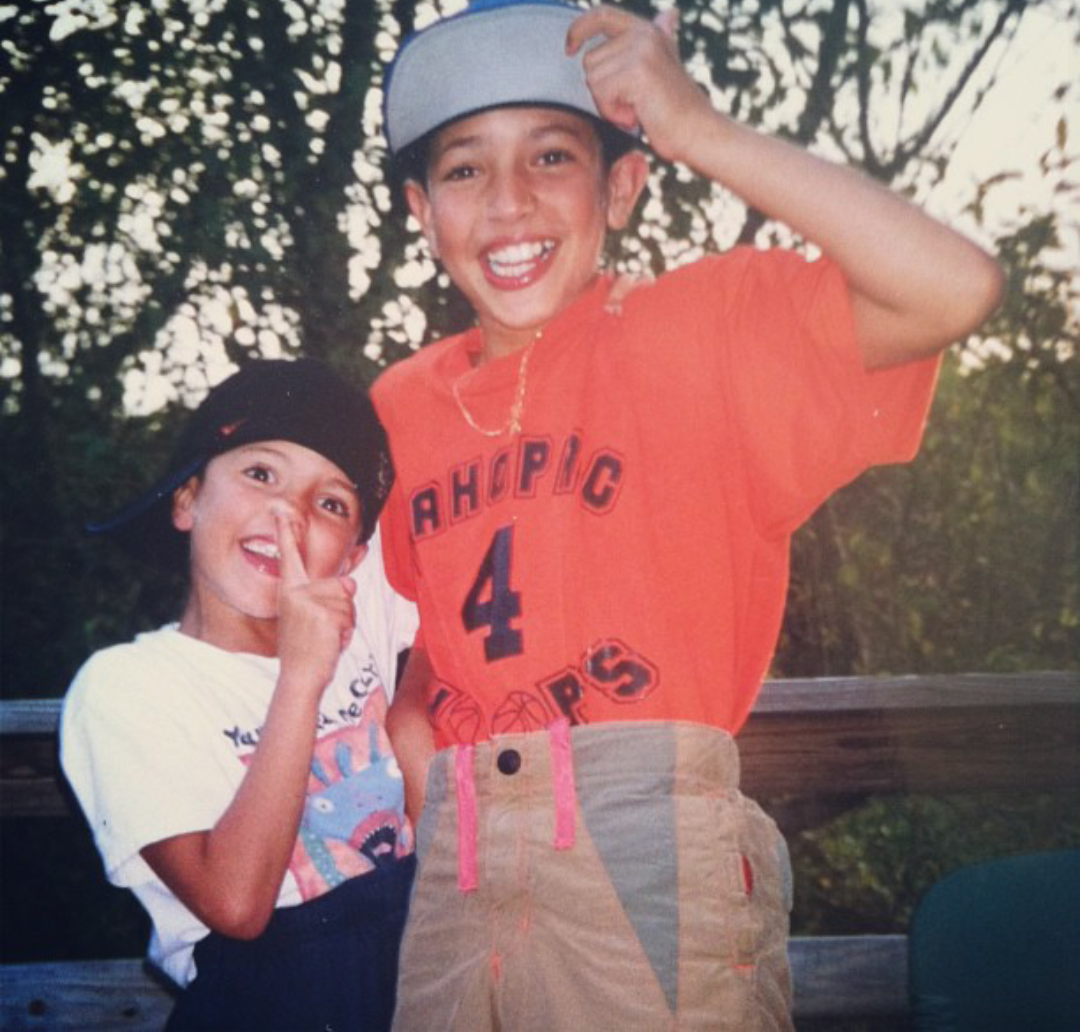 I was born in Manhattan, NY and raised in Mahopac, NY 
I come from a large extended italian family and have one brother (dork to the left)
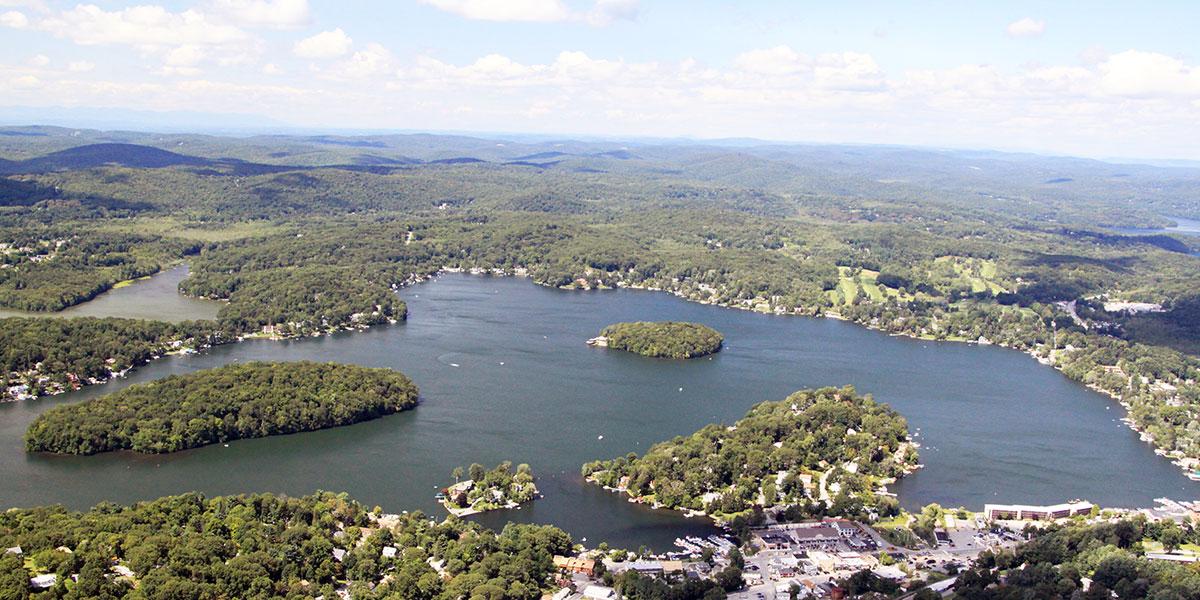 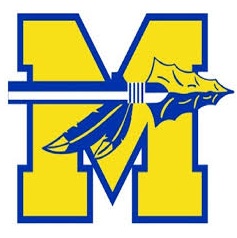 Mahopac High School
The Experience
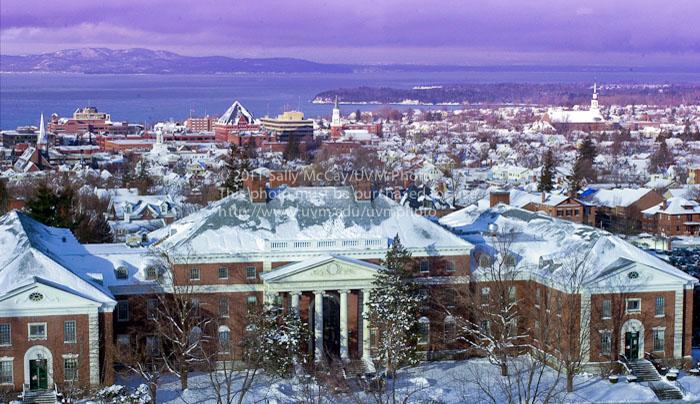 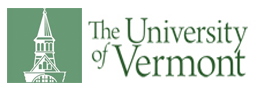 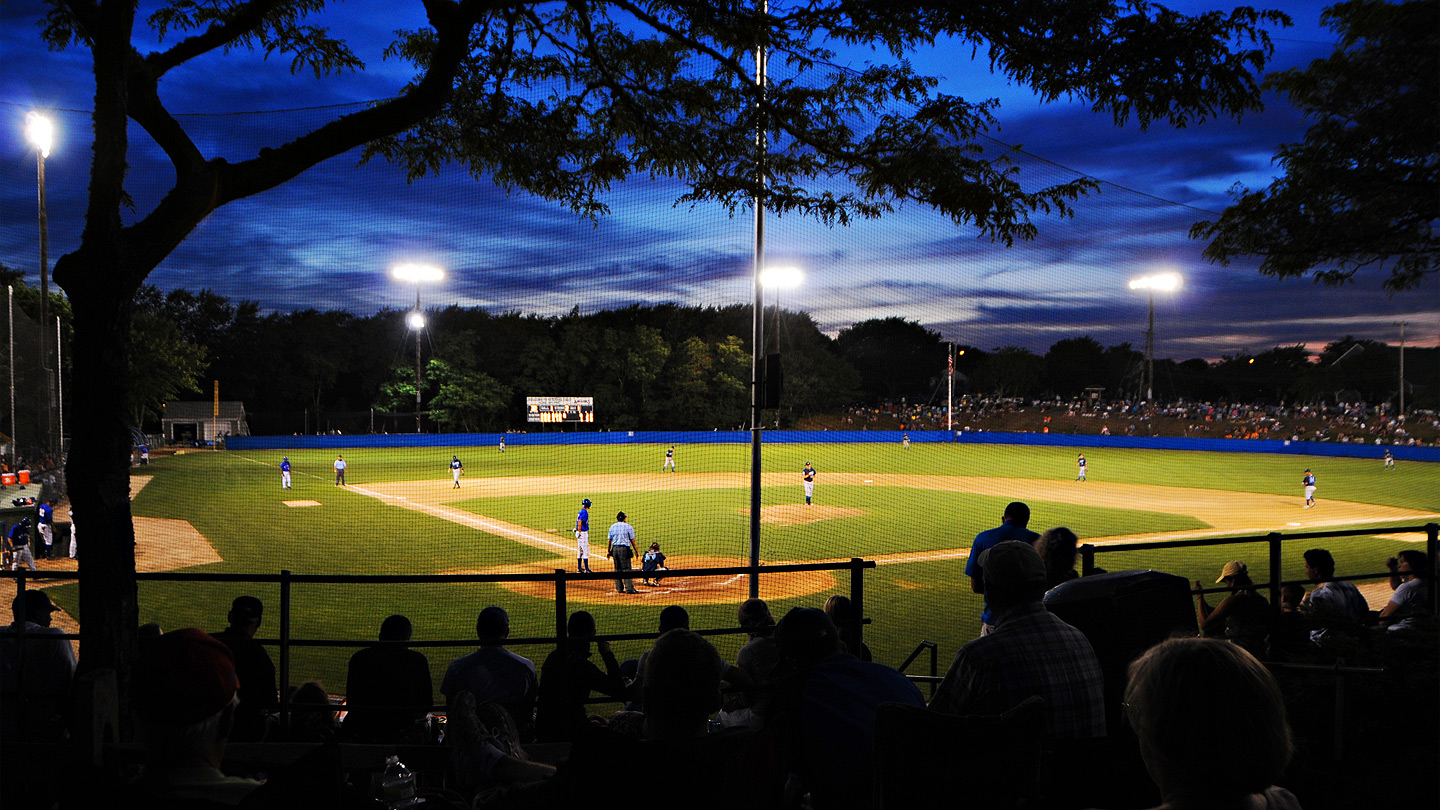 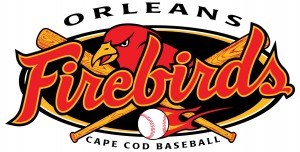 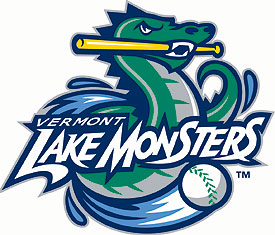 SPORTS ROUTE
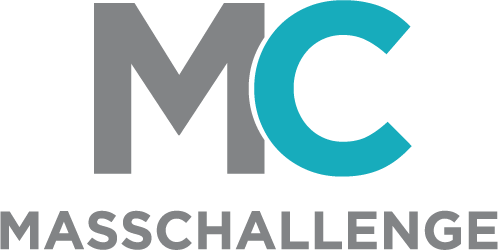 Entrepreneurship
My discovery
My role
What I learned
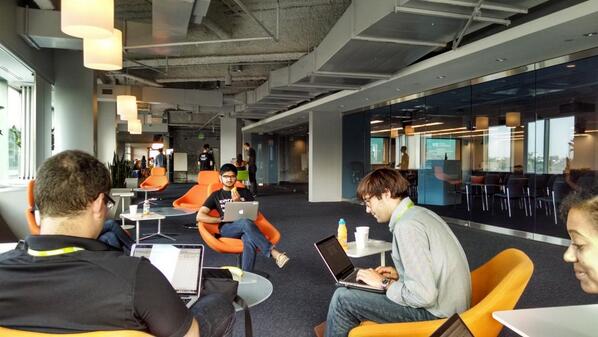 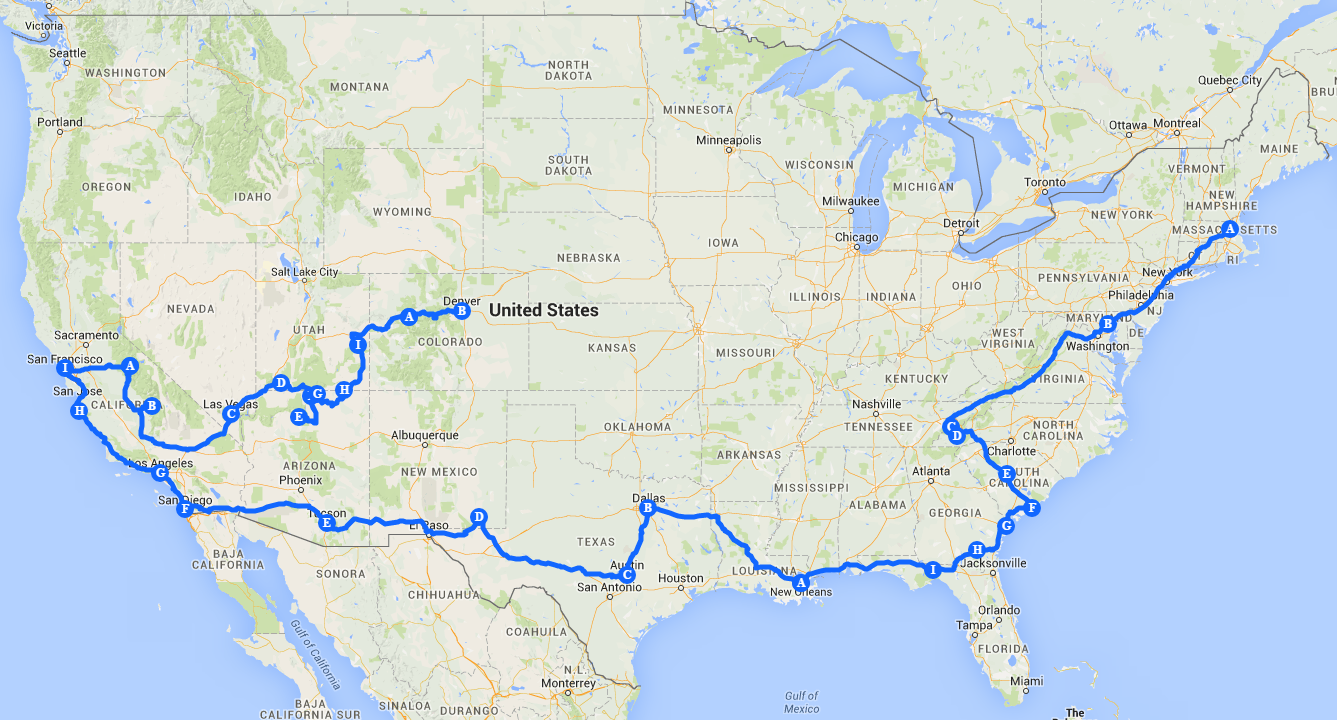 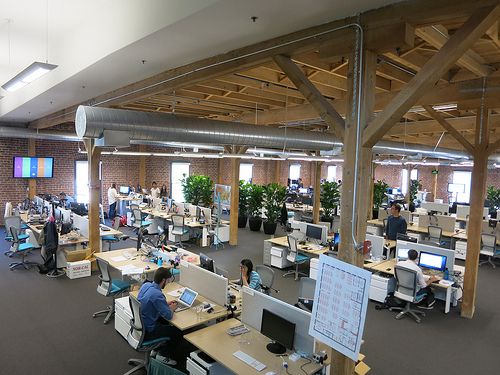 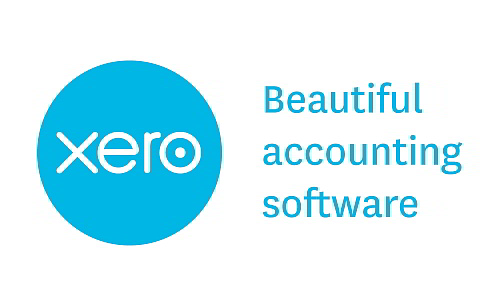 Going Corporate 

The Sales Grind
Pros/Cons
What I learned
The Alternative Roadmap
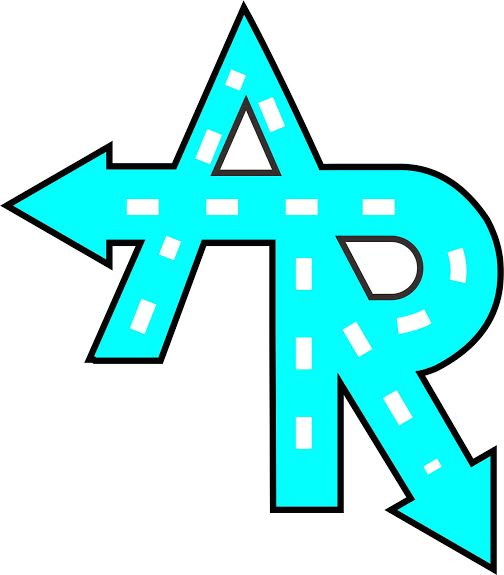 Elliot Zettas & I meet at Xero, write a book.
Met with 20 kids in Denver to test curriculum 
Move to California to pilot at a high school
Where we are now
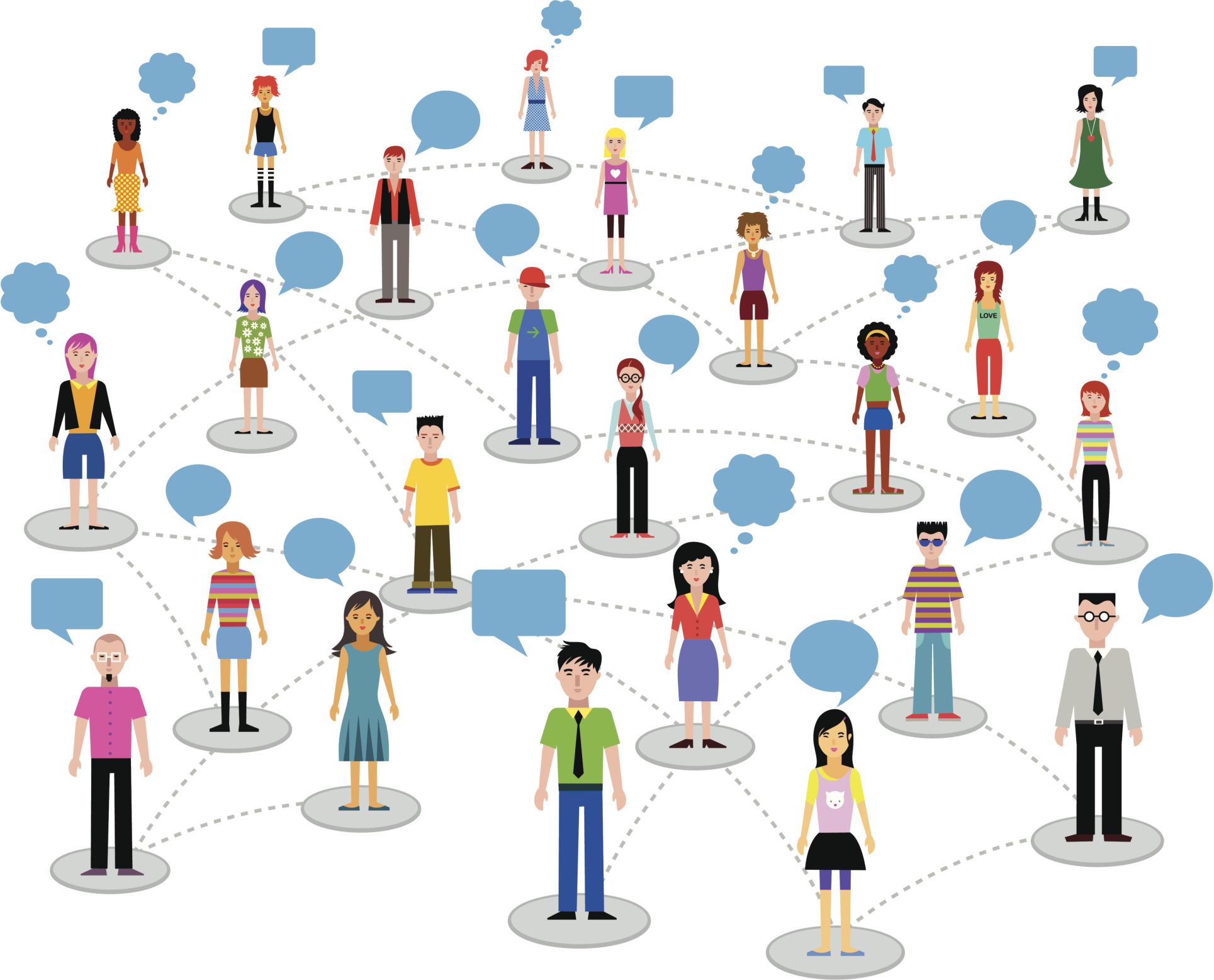 You Never Know Who You might Meet
Class Activity
Write Down Your Field Of Interest
If you don’t know, write down 3 interests/passions
Think of 5 people you know who may be able to help
Write down 3 organizations you may want to learn more about 
Tonight, reach out to all people/organizations
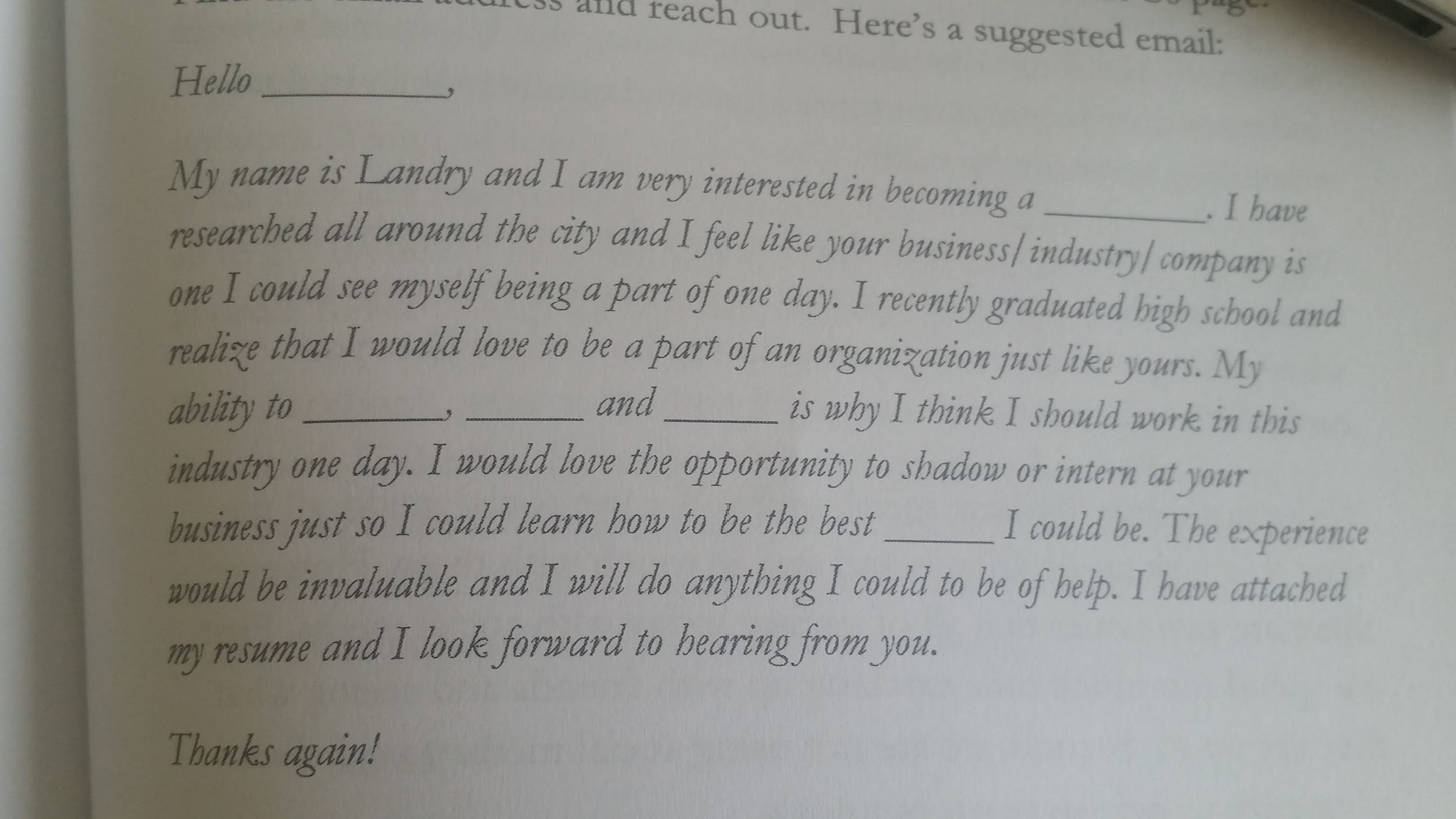 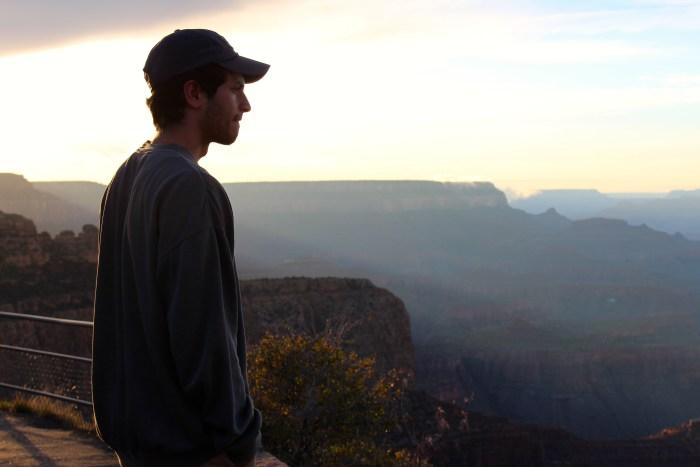 “Not All Those Who Wander Are Lost…”